Tomando impulso
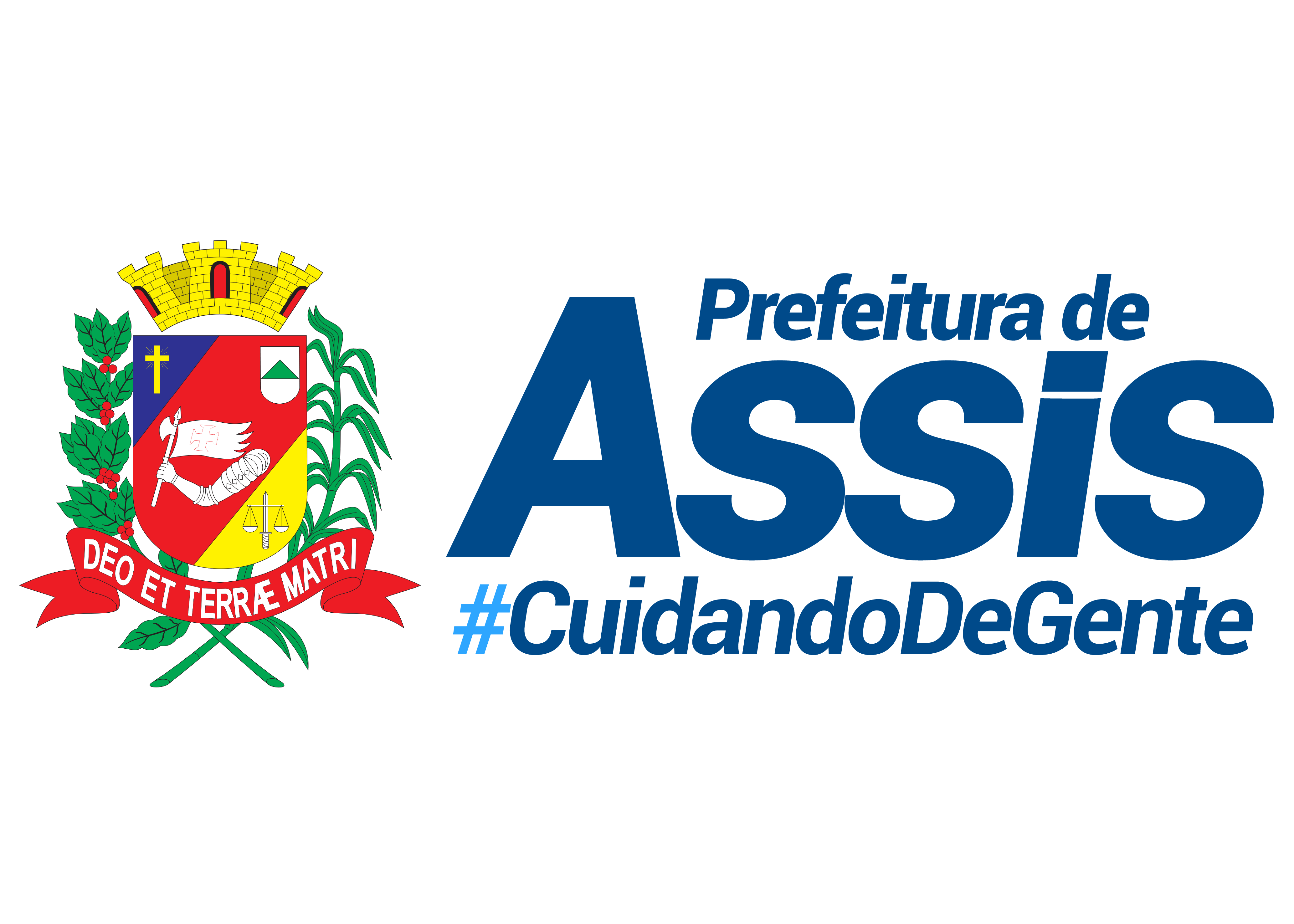 gestão
Ouvidoria na Saúde
NGI - Núcleo de Gestão da Informação
Site: saude.assis.sp.gov.br
Transparência: prestadores de serviços, assistência farmacêutica.
Casa de Apoio em Jaú
Manutenção predial no CEA
Recursos humanos
Contratações: 28
Fortalecimento da Atenção Básica / Primária
Implementação do PMAQ
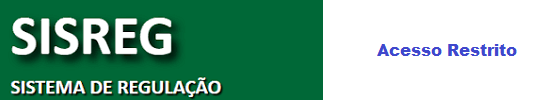 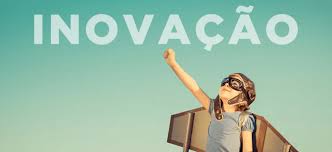 OBJETIVOS: 
agilizar a rotina das Unidades;
permitir a transparência da fila de espera.
PREVISÃO:
Setembro/2019  Transparência Total
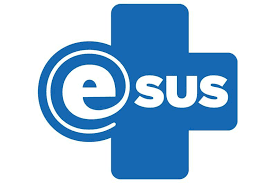 consolidação
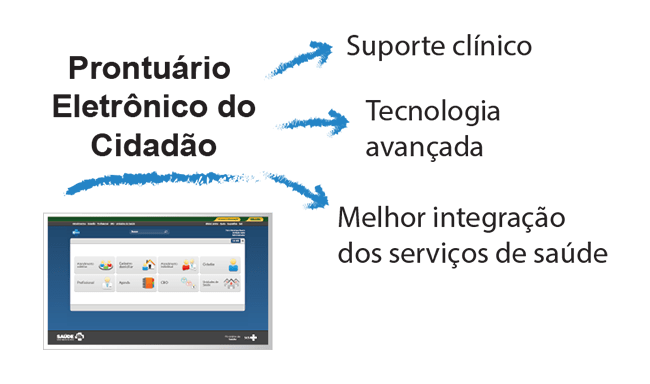 Atenção Básica: 100%

Breve: CEA
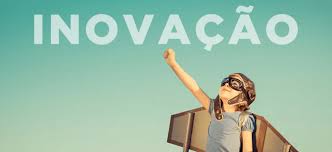 Breve!
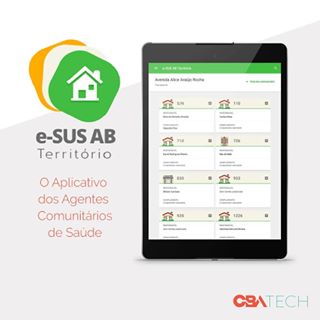 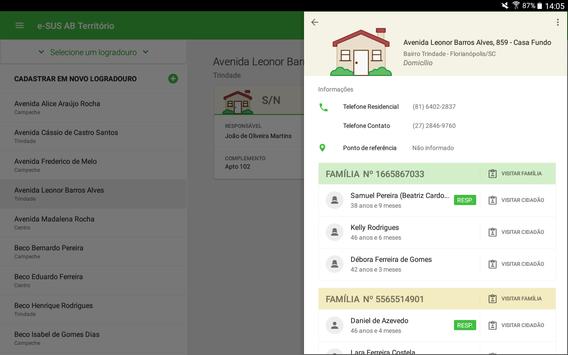 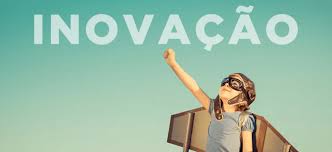 Breve!
SAU
Serviço de Atendimento ao Usuário
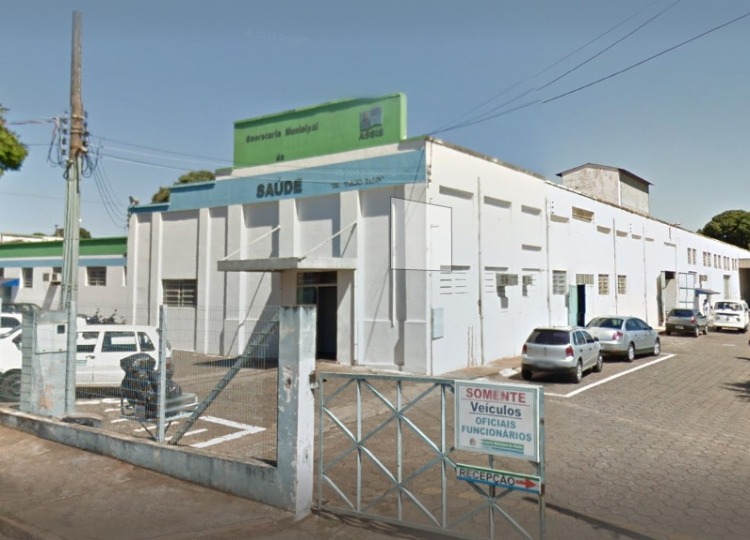 02 de Julho - INAUGURAÇÃO
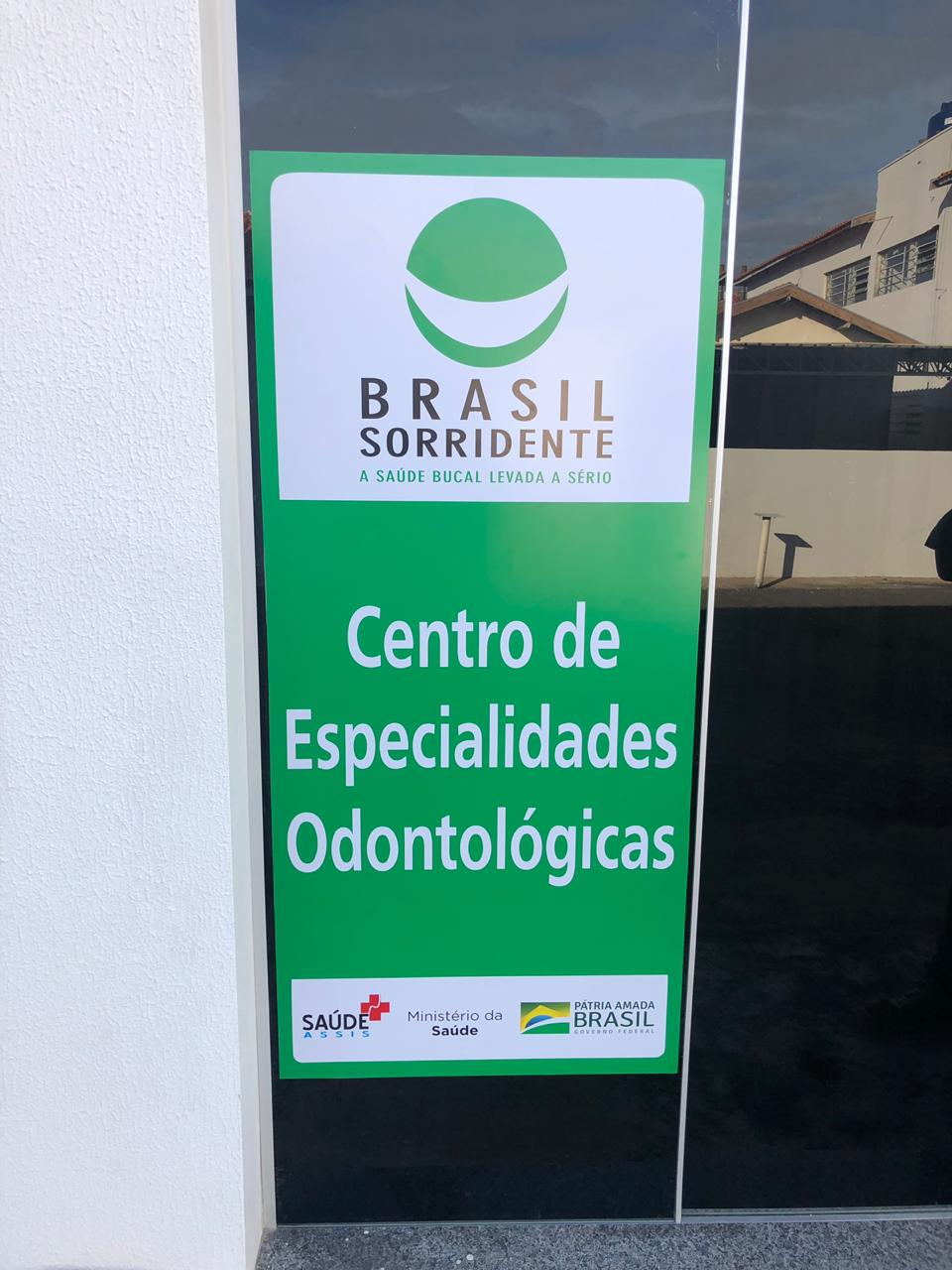 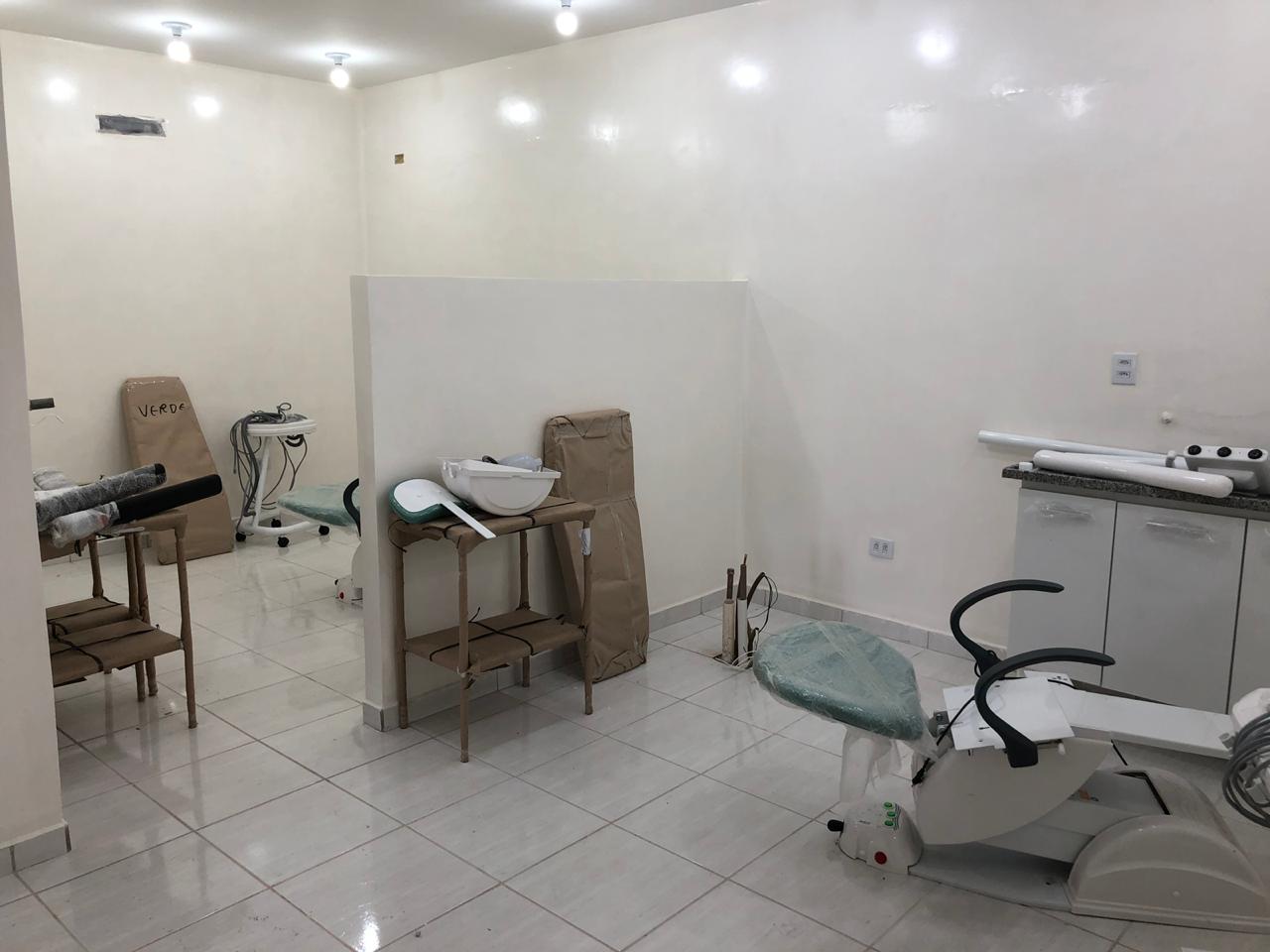